Unit 5: Political Geography
Gerrymandering
Gerrymandering
Drawing legislative boundaries to favor the party in power.

A big issue in the USA
Democrats
Republican
Why change boundaries?
Legislative districts are areas in which people’s votes are tied to. 

Districts vote and their representatives are counted.

Districts have to be redrawn so that the populations are approximately the same.
Districts
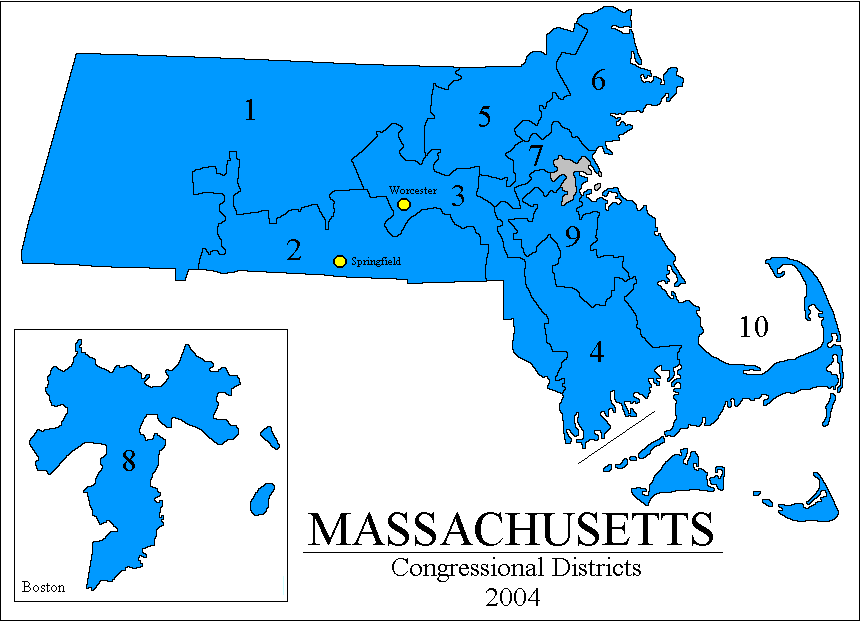 Legislative Districts
The boundaries of the districts are redrawn because migration changes the population.

The U.S. House of Representatives has 435 districts, they are redrawn every ten years.

They use the official Census Bureau data.
Gerrymandering History
Elbridge Gerry, governor of Massachusetts, (1810-1812).
Redistricted his state to support his party. 

In Europe redistricting is done by independent commission, that try and create efficient shapes.
USA States
A few States in the USA follow the European model. 
But most States allow the Legislature to redraw districts. 
So the party in power tries to redraw districts to get more seat in the House of representatives.
Supreme Court
Made Gerrymandering illegal in 1985.

Districts stay the same until the Census every ten years.

Then both parties submit new plans for boundaries.

Because of the history of Gerrymandering, only 10% of House seats are competitive.
Wasted Vote Gerrymandering
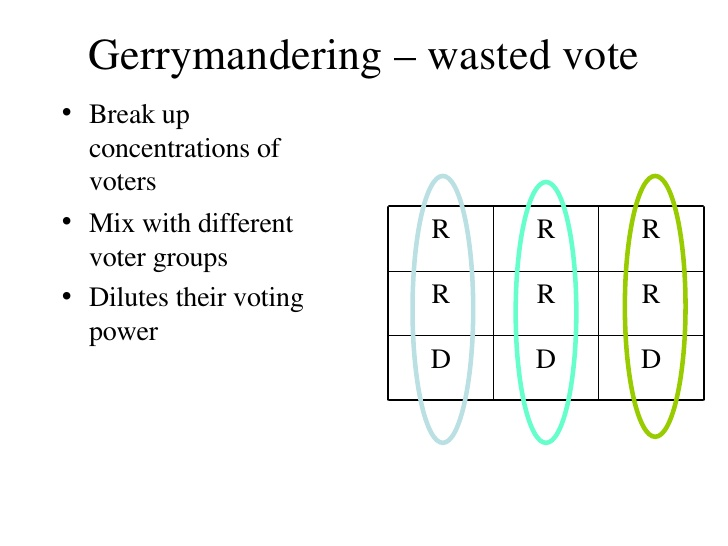 Puts opposite party 
members across districts 
so that they are the 
minority.
Excess Vote Gerrymandering
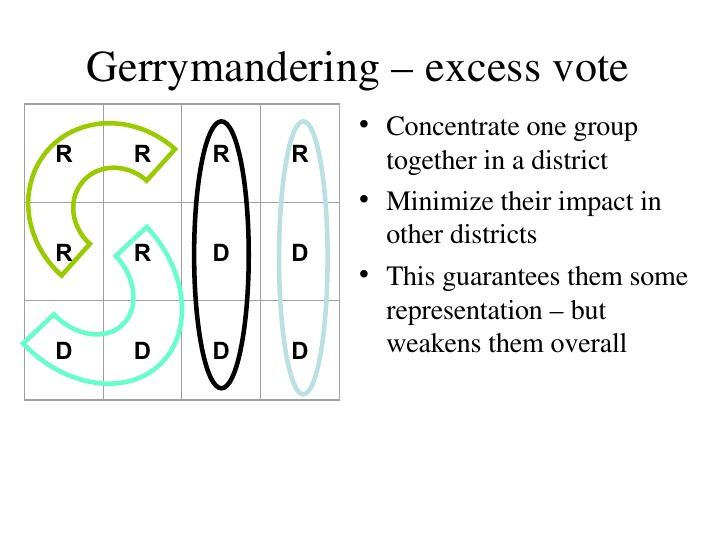 Putting an excess amount 
of the opposite party into 
one district, 
and having them be 
a minority in the rest.
Stacked Vote Gerrymandering
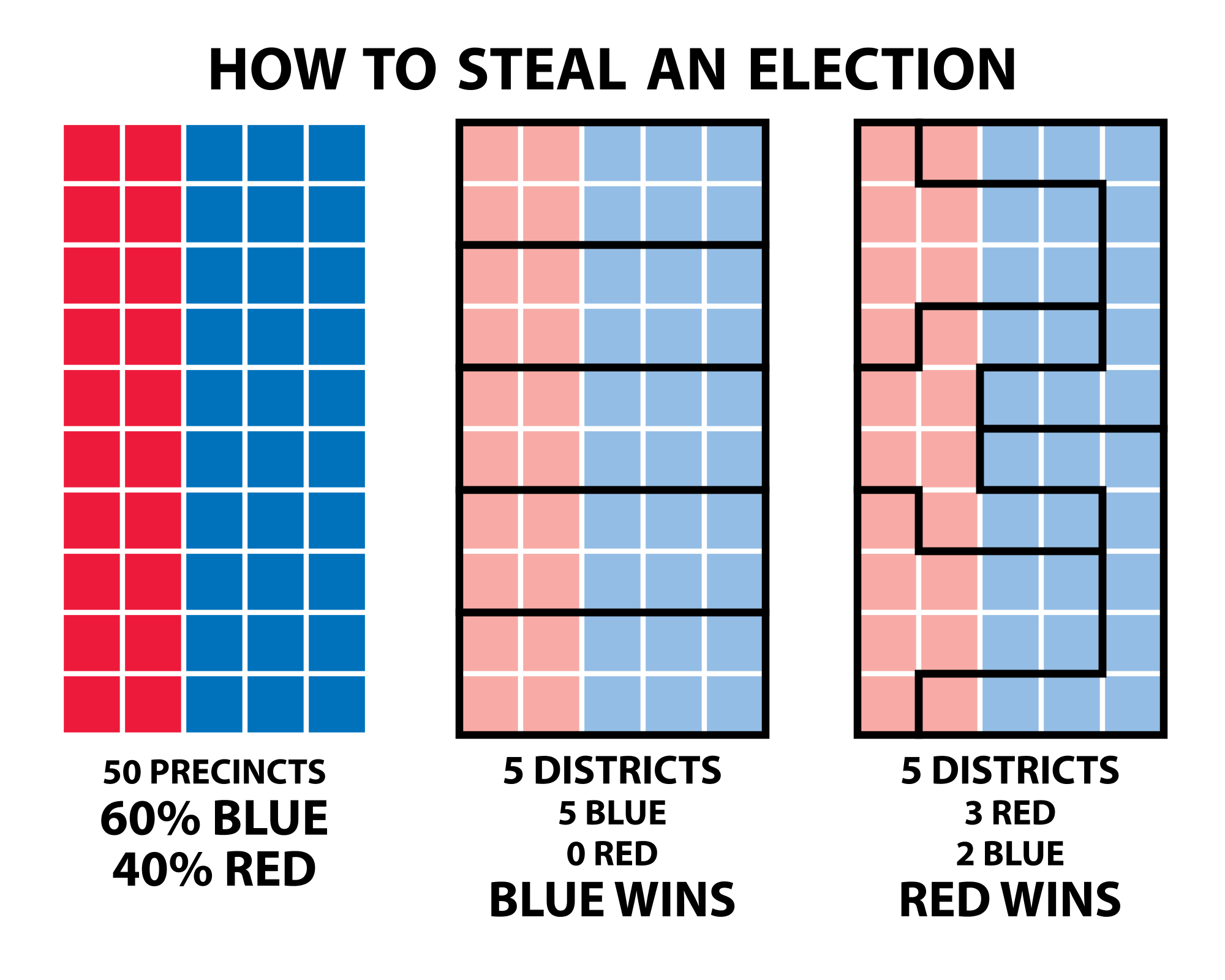 Put people in the opposite party 
into oddly shaped districts 
so that they can stay the minority.
End of Gerrymandering